ПОЛУЧЕНИЕ И ИССЛЕДОВАНИЕ СВОЙСТВ НАНОКОМПОЗИТОВ НА ОСНОВЕ ЭПОКСИДНОЙ СМОЛЫ ЭДП И УГЛЕРОДНЫХ НАНОМАТЕРИАЛОВ
Выполнил студент гр. 3641503/90601
А. К. Селиванов
Руководитель, доцент, к.т.н.
 В. И. Герасимов
1
Цель работы
Выявить влияние наноуглеродных добавок на электрические и физико-механические свойства эпоксидной смолы ЭДП.
Задачи
Изготовить образцы с добавлением наномодификаторов с разными массовыми концентрациями разных видов. 
Изучить электро-физические свойства плоских образцов и прочностные характеристики образцов  цилиндрической формы.
2
Наномодификатор
Рисунок 1. Структура фуллерена С60
3
Образцы и приборы
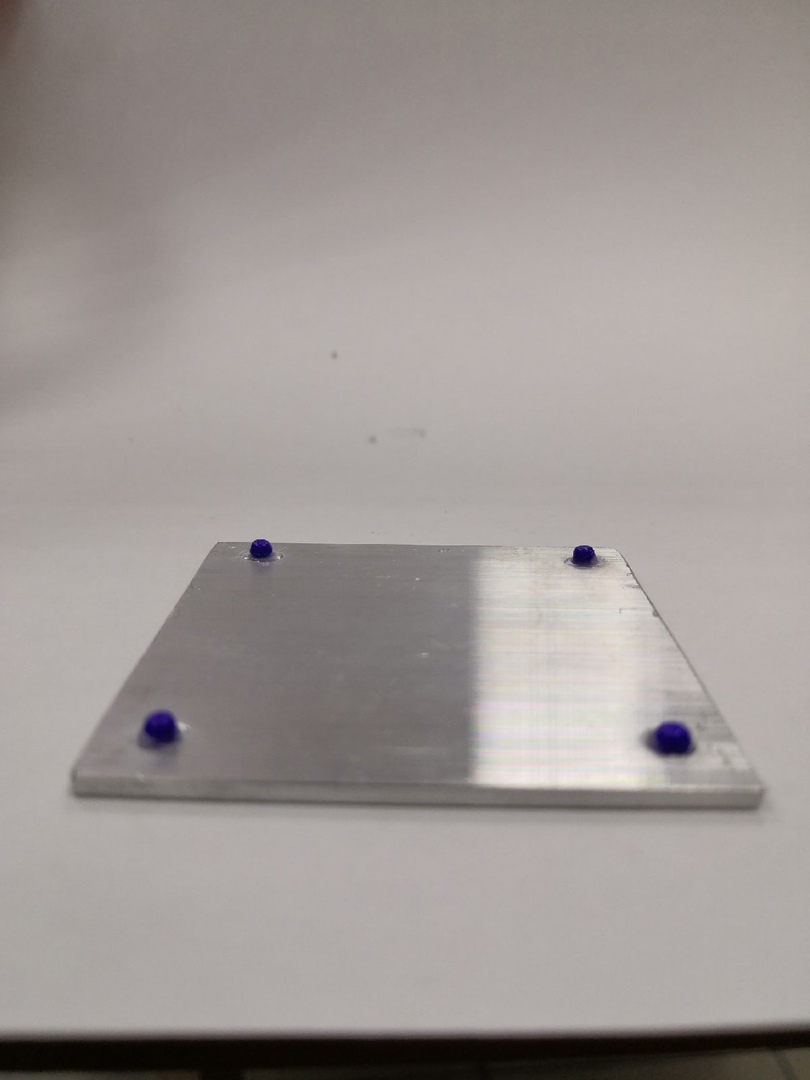 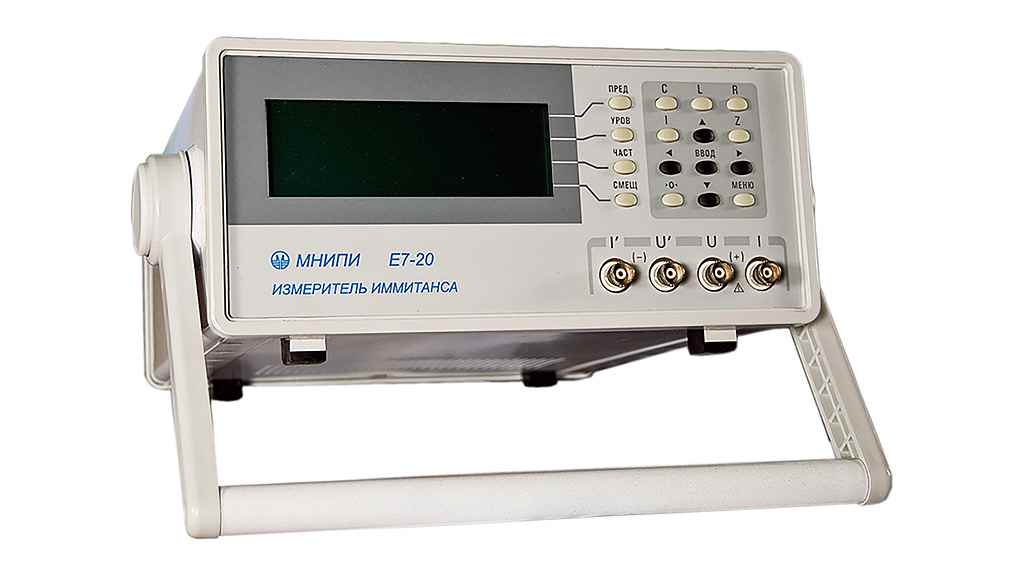 Рис.4 Алюминиевая пластина с 4 бусинами
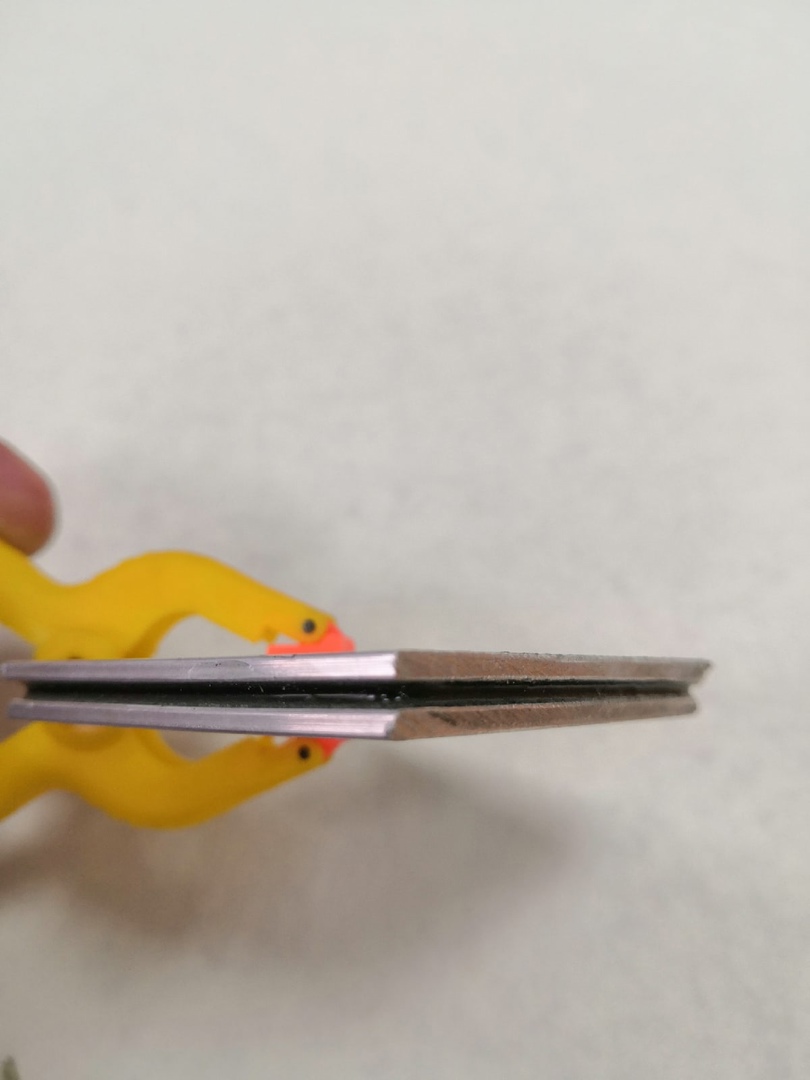 Рис.6 Измеритель иммитанса Е7-20
4
Рис.5 Плоский конденсатор с эпоксидным композитом с добавлением фуллерен-содержащей сажи
Образцы и приборы
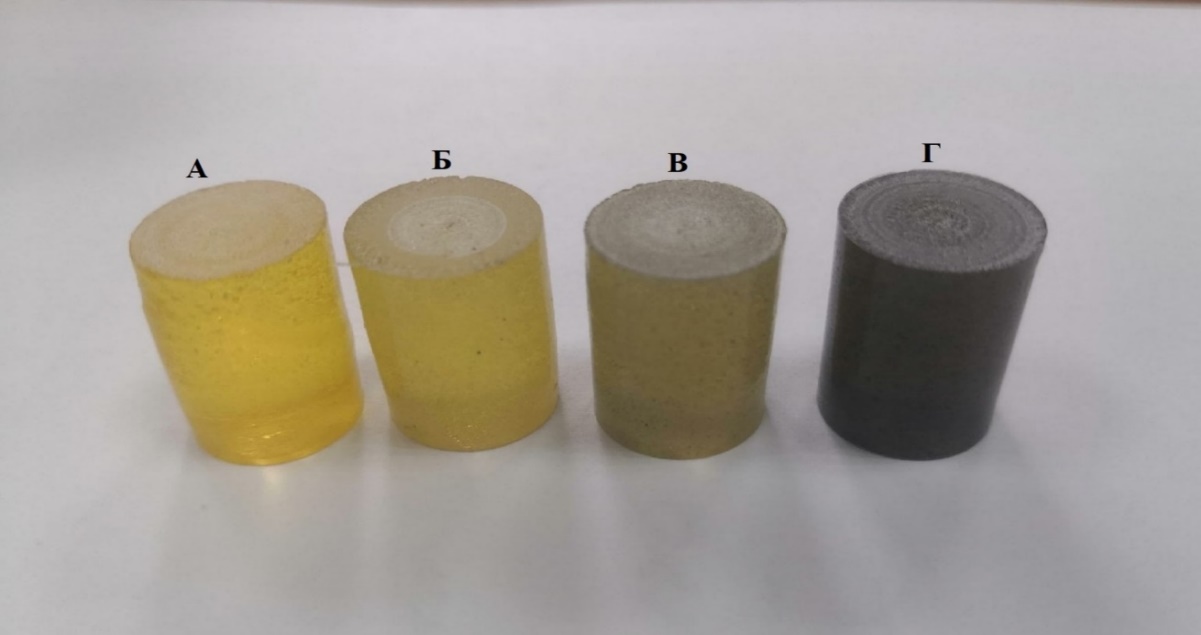 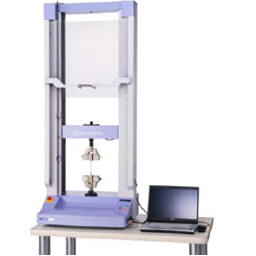 Рис.2 Эпоксидные нанокомпозиты: А — без добавлений;              Б — с фуллереном С60; В — со смесью фуллеренов;                     Г — с фуллерен-содержащей сажей
Рис. 3 Универсальная разрывная машина Shimadzu AGS – X
5
Тангенс диэлектрических потерь
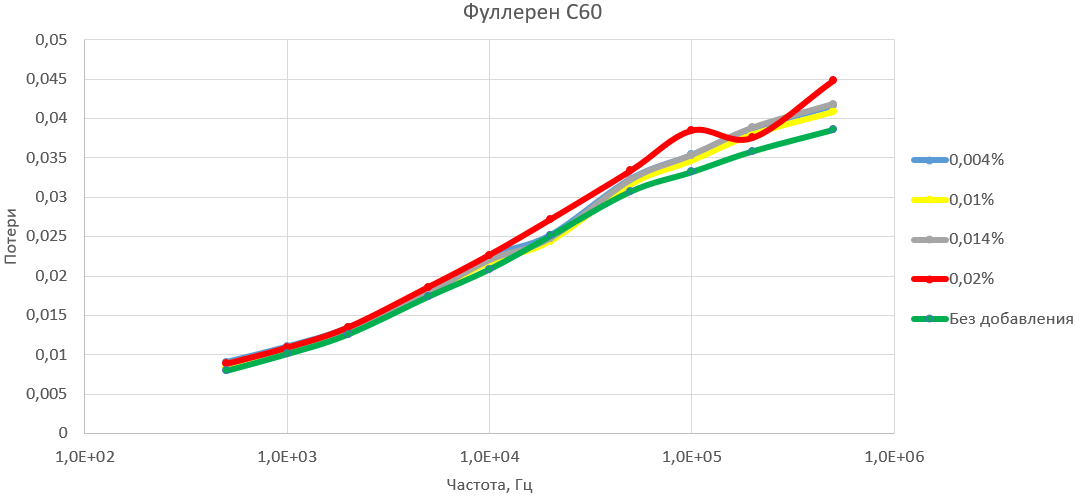 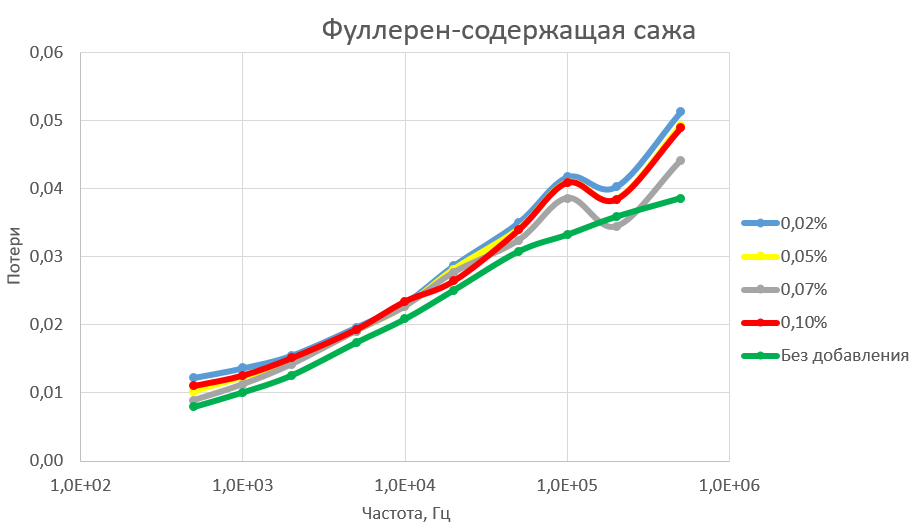 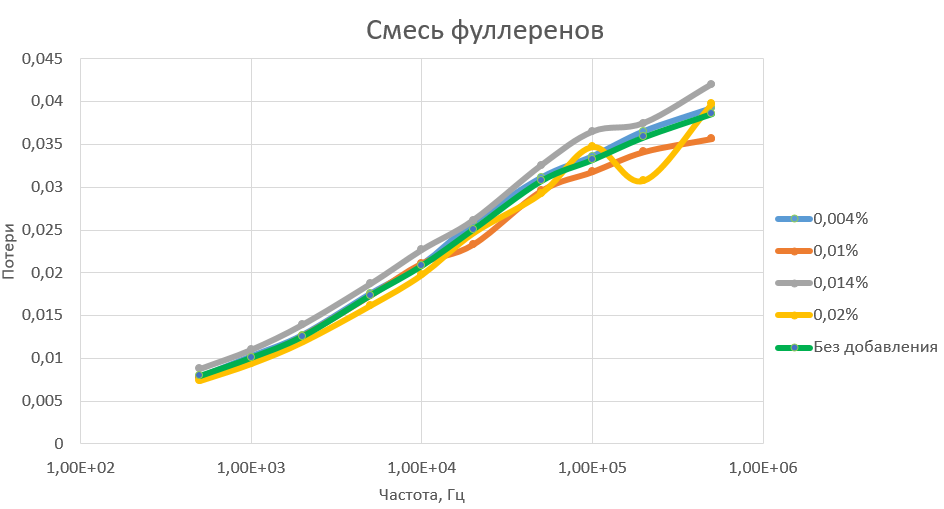 Рис.7 Сравнительные графики диэлектрических потерь композитов от частоты.
6
Тангенс диэлектрических потерь
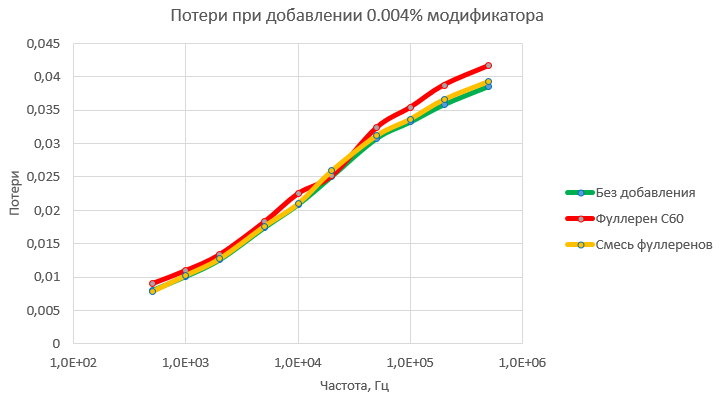 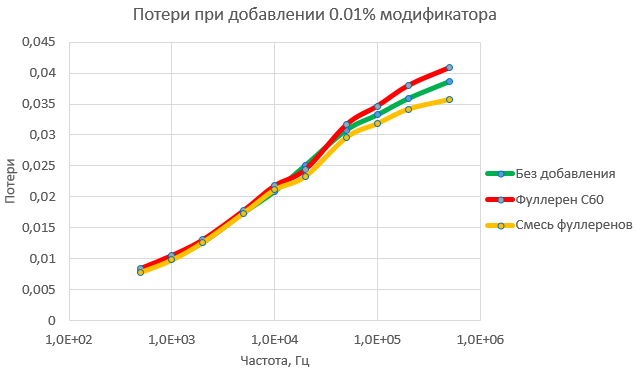 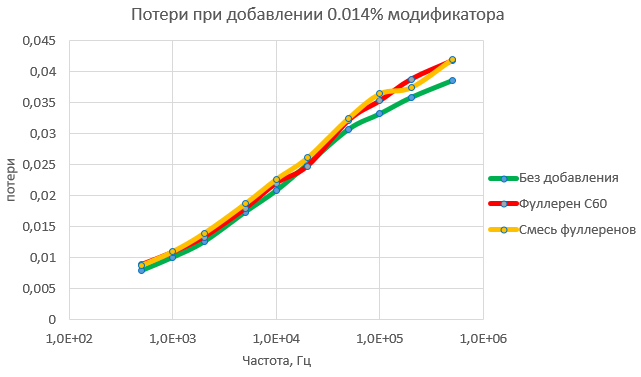 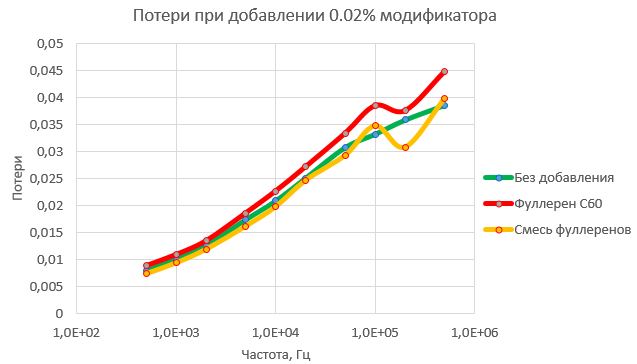 7
Рис.8 Сравнительные графики диэлектрических потерь от частоты для различных модификаторов при одной массовой концентрации
Тангенс диэлектрических потерь
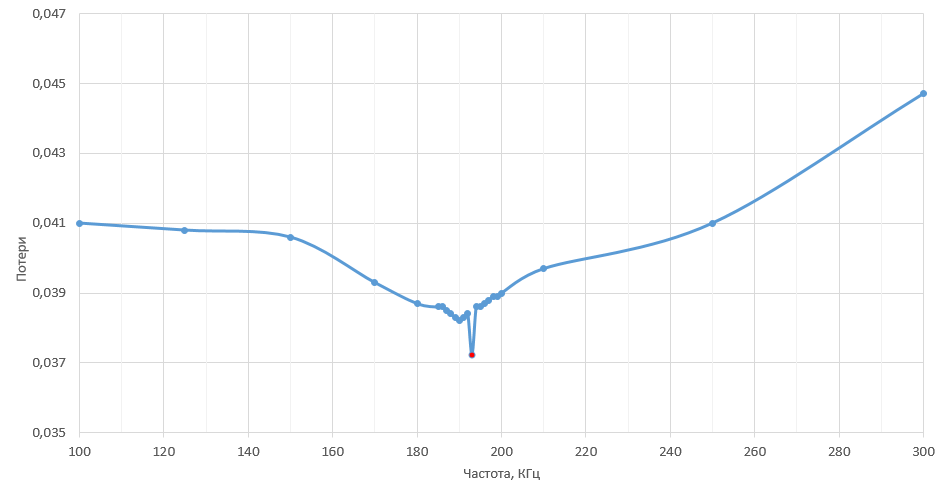 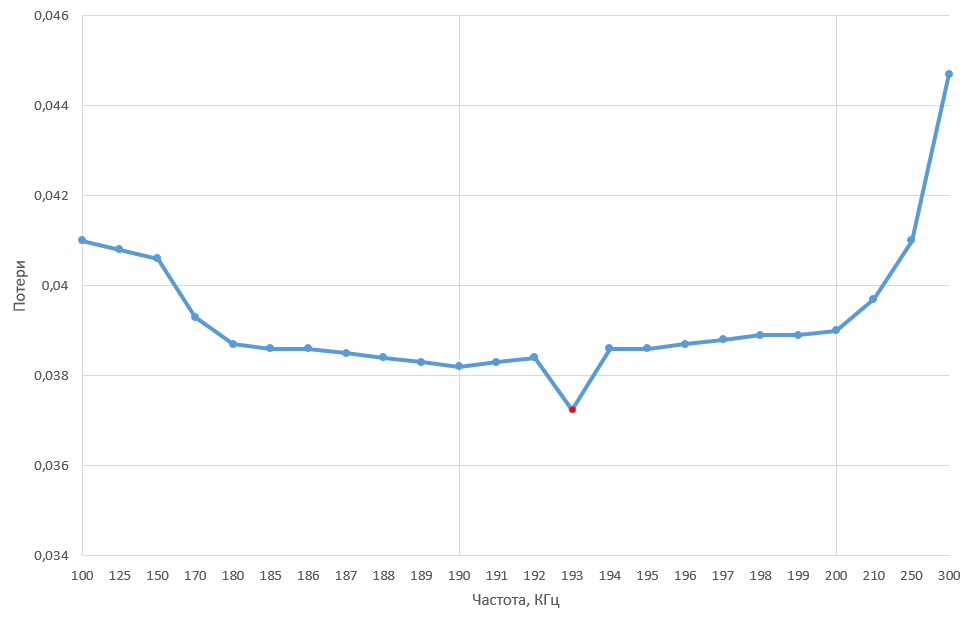 Рис.10 Дополнительный сравнительный график диэлектрических потерь композита с добавлением фуллерен-содержащей сажей с массовой концентрацией 0.07%.
Рис.9 Сравнительный график диэлектрических потерь композита с добавлением фуллерен-содержащей сажей с массовой концентрацией 0.07%.
8
Ёмкость
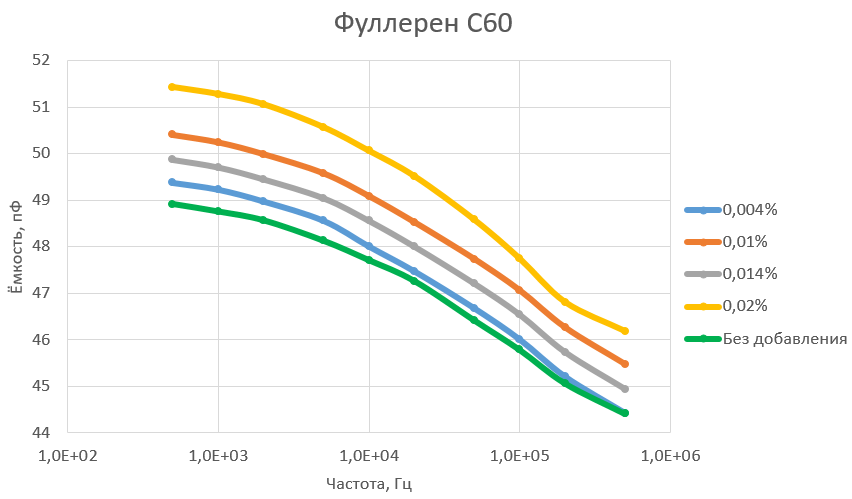 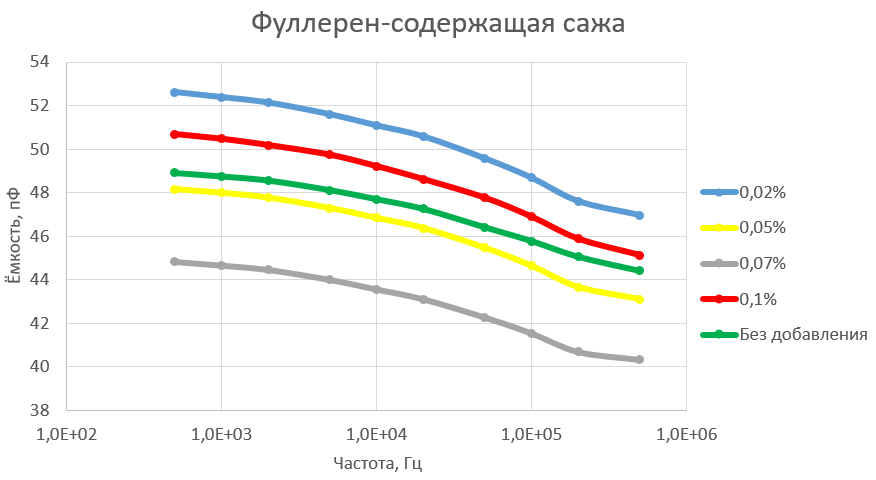 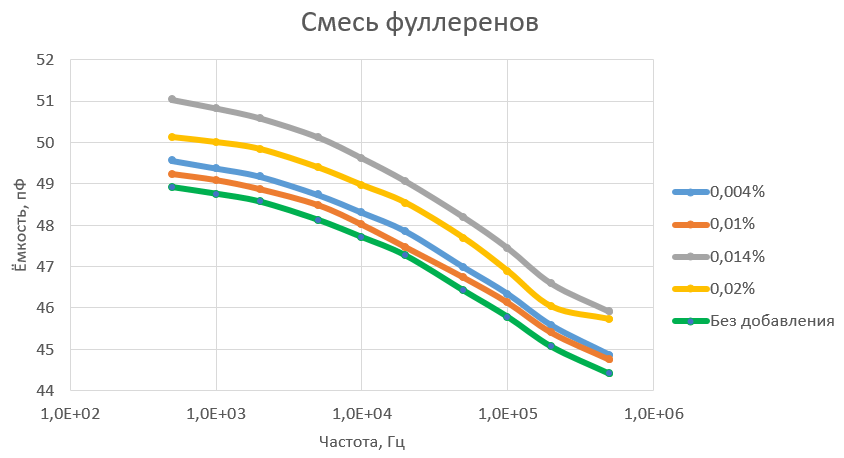 Рис.11 Сравнительные графики ёмкости от частоты
9
ёмкость
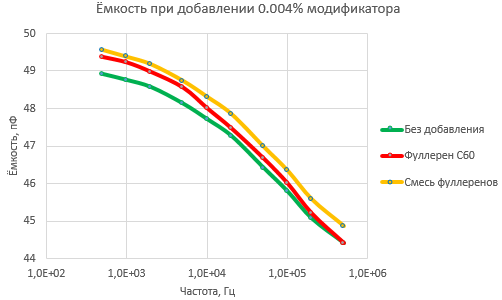 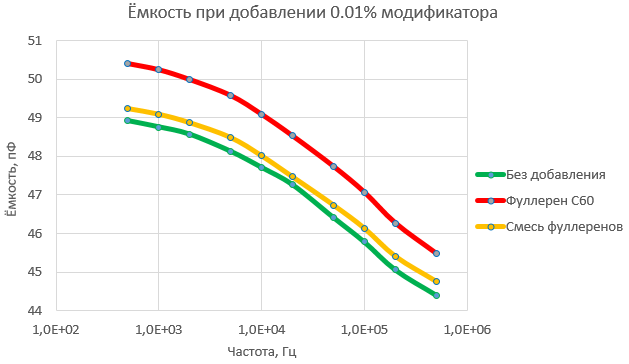 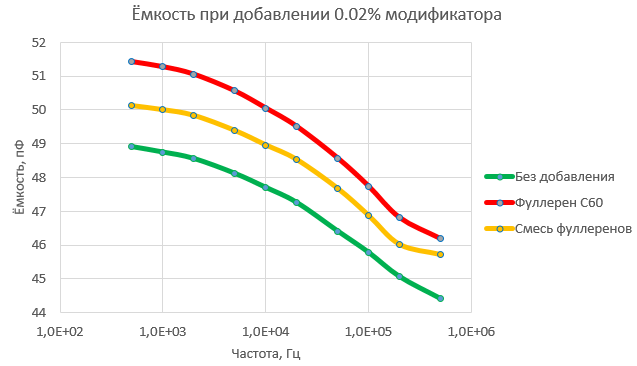 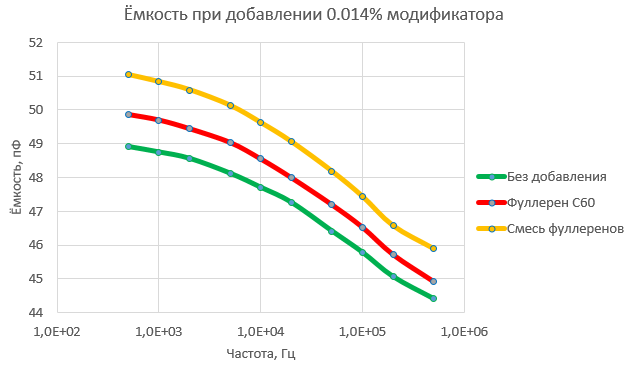 10
Рис.12 Сравнительный графики ёмкости от частоты для различных модификаторов при одной массовой концентрации
Прочность
Таблица 1
Сравнение массовых концентраций модификаторов с соответствующими       пределами прочности при сжатии
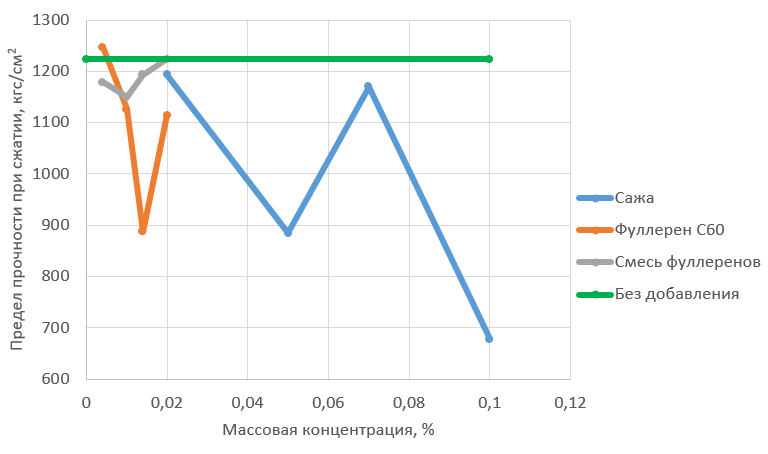 Рис.13 Сравнительный график массовых концентраций модификаторов с соответствующими пределами прочности при сжатии.
11
Заключение
эпоксидная смола ЭДП с добавлением фуллерена С60 имеет почти 10% прибавку к ёмкости по сравнению с чистым образцом, что свидетельствует о необходимости проведения дополнительных исследований с меньшим шагом вблизи данной массовой концентрации.
12
Спасибо за внимание
13